Les autoportraits des Petits et des GrandsEcole maternelle Lafontaine,Classe PS-GS MontpellierAnnée scolaire 2023-2024
Dans le cadre d’un projet avec le Musée Fabre, « les enfants ambassadeurs », notre classe PS-GS a parrainé l’œuvre de           Sonia Delaunay « Philomène ».






Les élèves ont réalisé non seulement divers travaux autour de l’œuvre mais aussi un cartel qui figure à côté de l’œuvre au Musée Fabre et qui les déclare officiellement « Ambassadeurs de l’œuvre »!
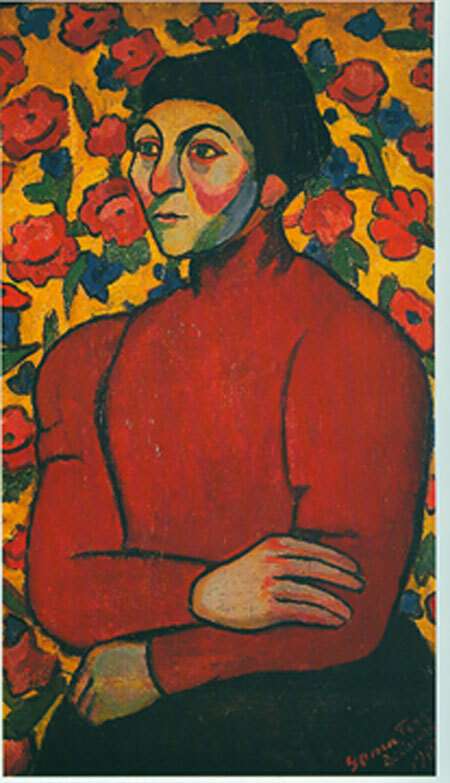 Les  élèves de Grande Section ont réalisé leur autoportrait sur du métal à repousser.

Côté Techniques plastiques :
Ils ont d’abord décalqué leur portrait photo par transparence puis  repassé leurs traits de crayon du portrait ainsi réalisé pour l’inscrire dans le métal à repousser.

Côté audio :
Chaque enfant devait répondre à cette question : «  Comment tu te vois quand tu seras grand »

Quelques pistes de réflexion  avaient été données au préalable :
Qu’est-ce que tu aimerais faire ?
Qu’est-ce que tu aimes de façon générale?
Où aimerais-tu vivre ?
Avec qui aimerais tu vivre ? Avec ta famille ? Tes amis ? Seul (e) ?
Qu’est-ce qui est important pour toi?

Les enfants étaient libres de leur choix de pose pour la photo avec leur œuvre!
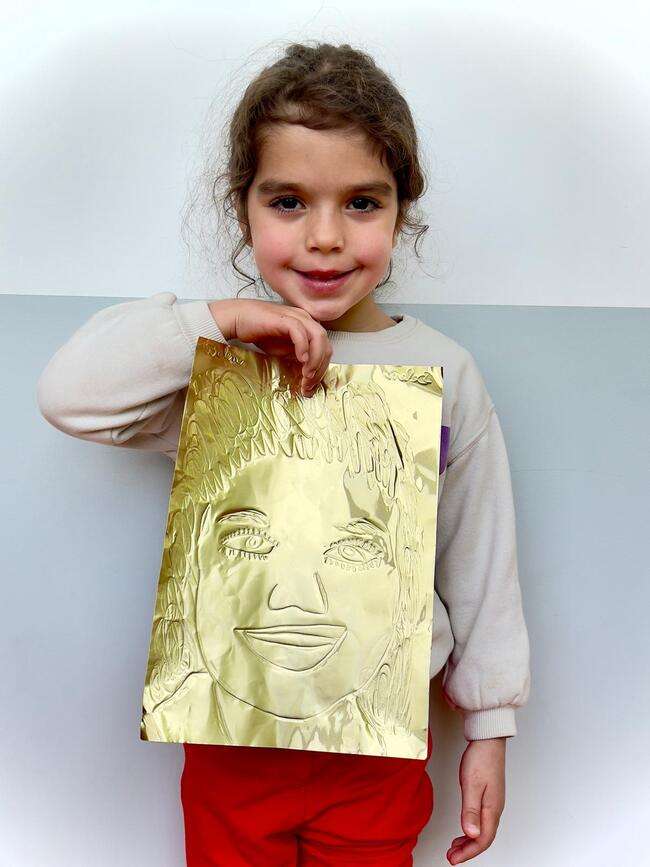 Belen
Belen
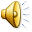 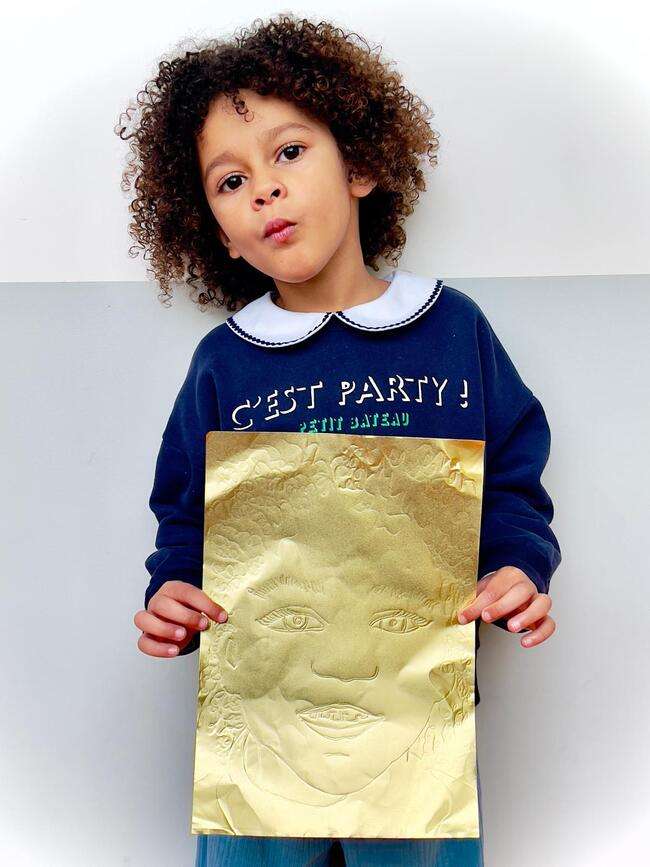 CAMILA
Camila
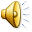 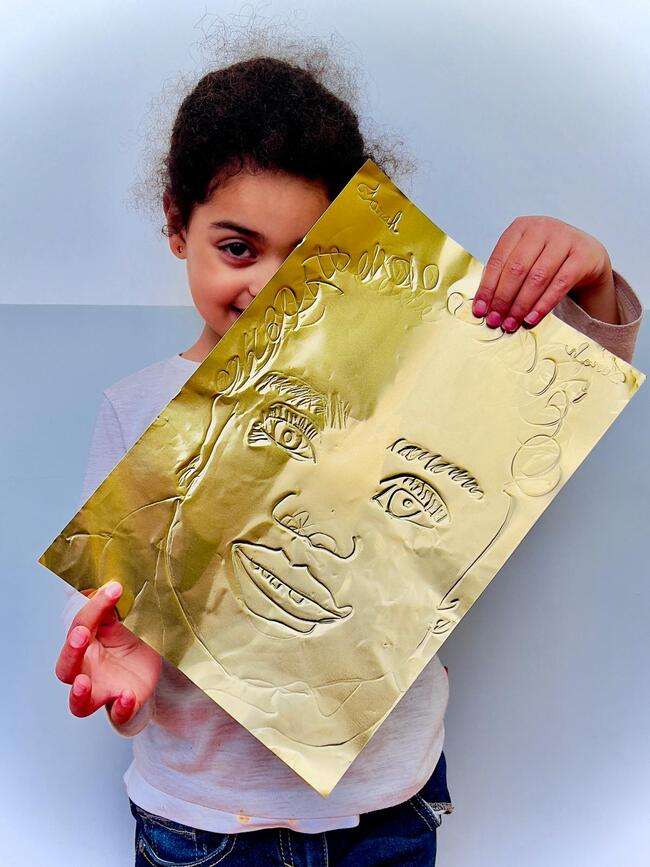 FARAH
Farah
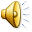 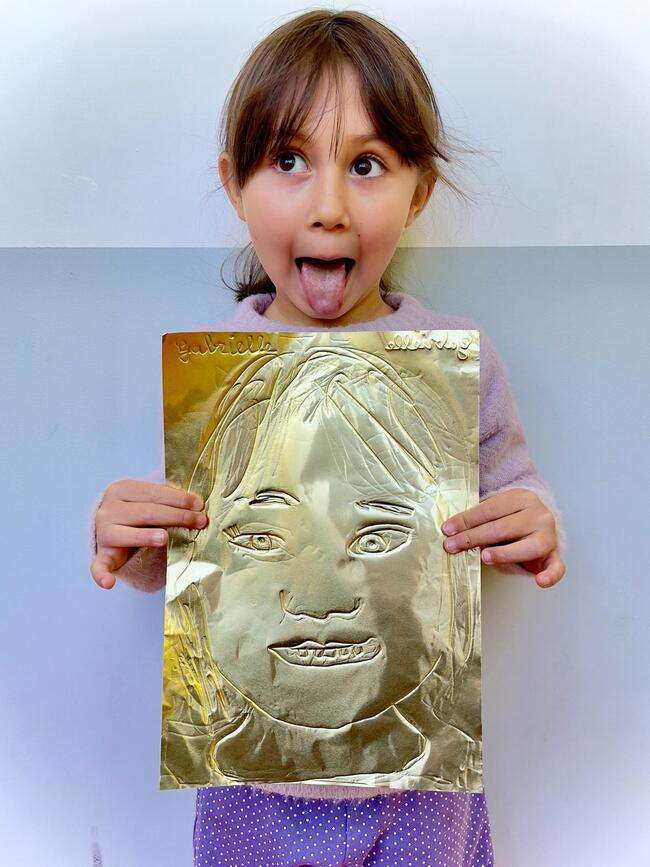 GABRIELLE
Gabrielle
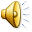 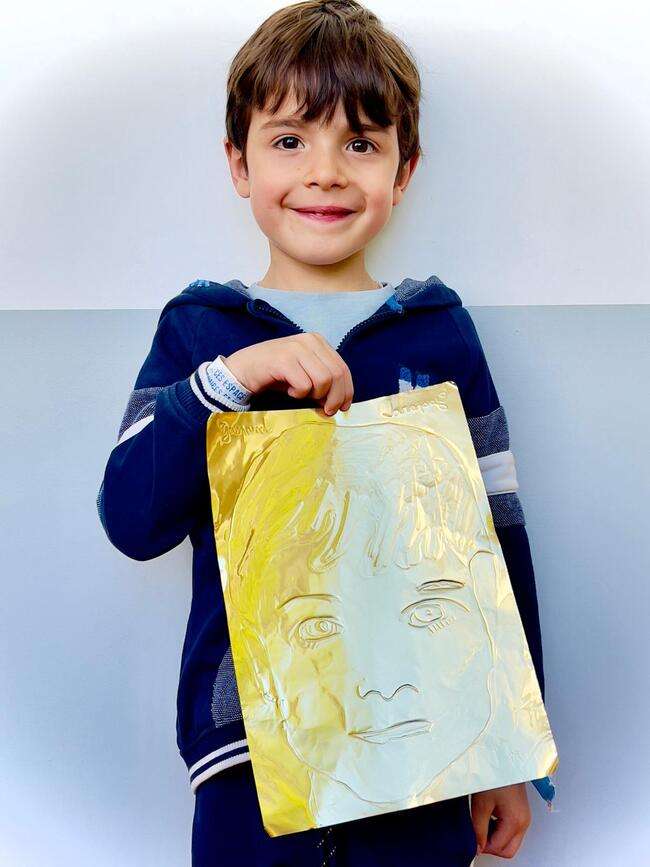 GASPARD
Gaspard
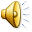 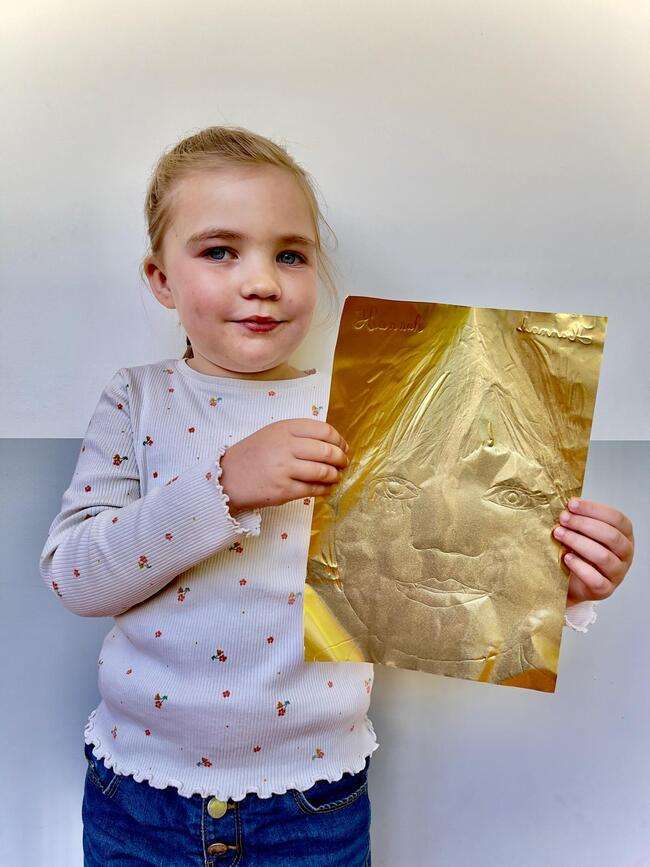 HANNAH
Hannah
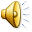 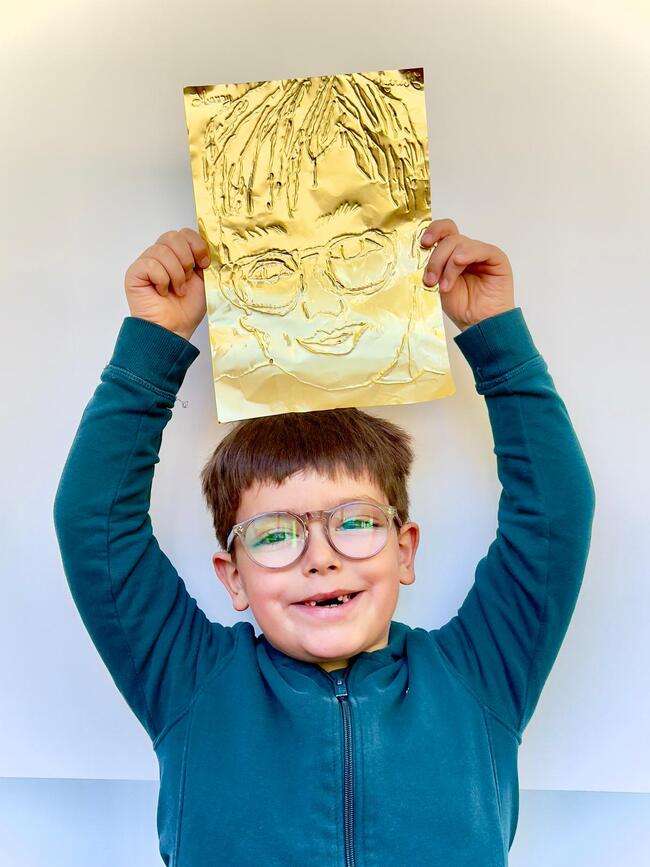 HARRY
Harry
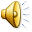 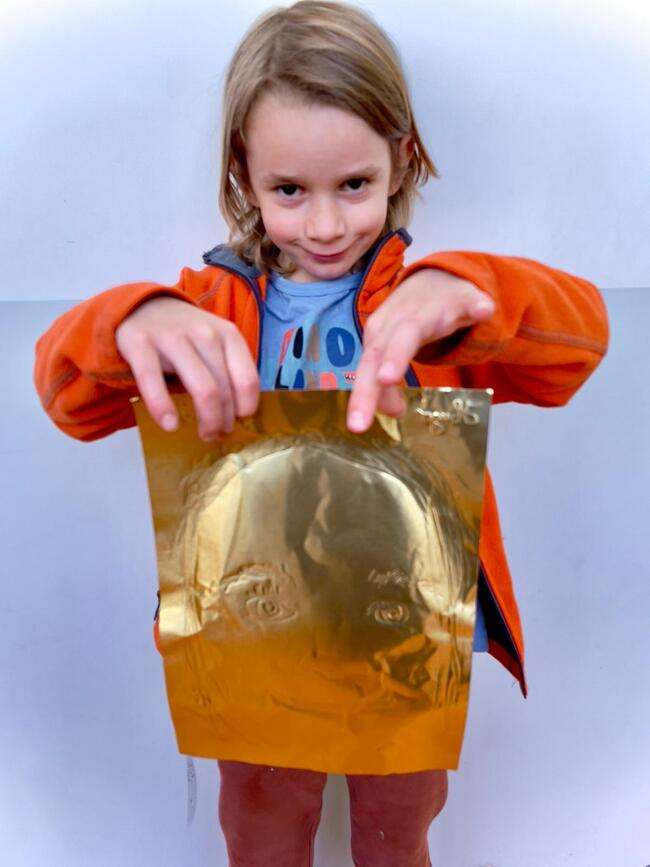 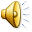 HUGO
Hugo
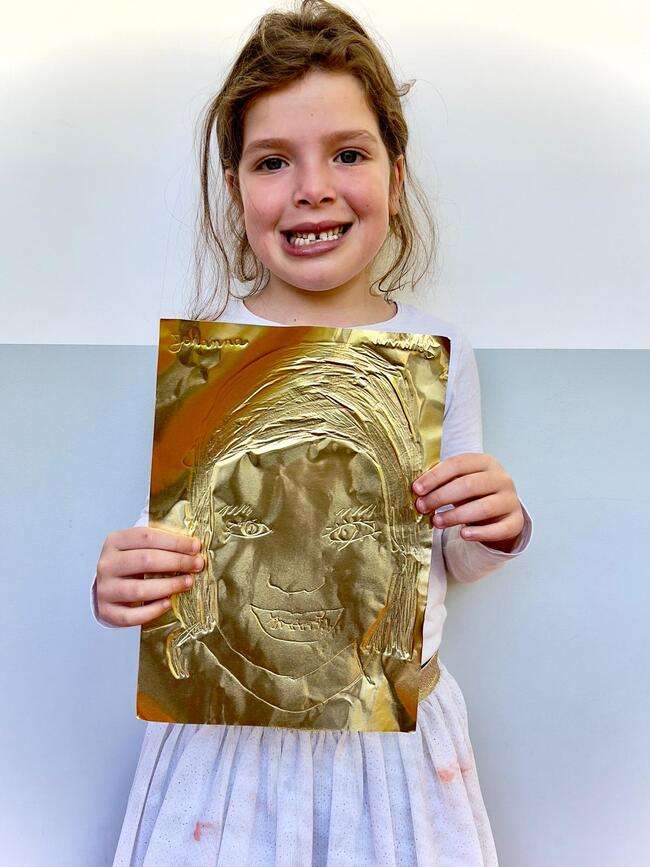 JOHANNAH
Johannah
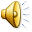 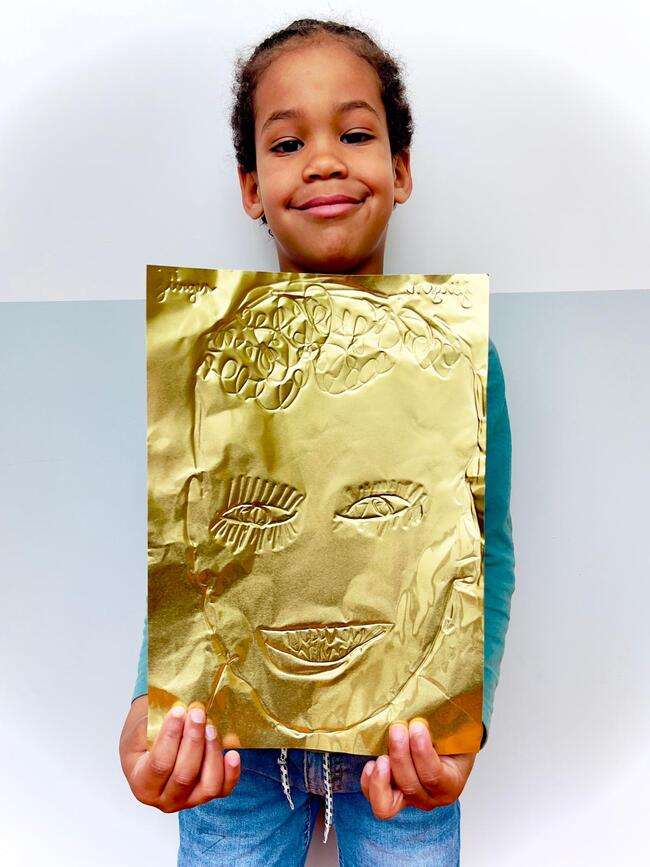 JÜRGEN
Jürgen
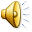 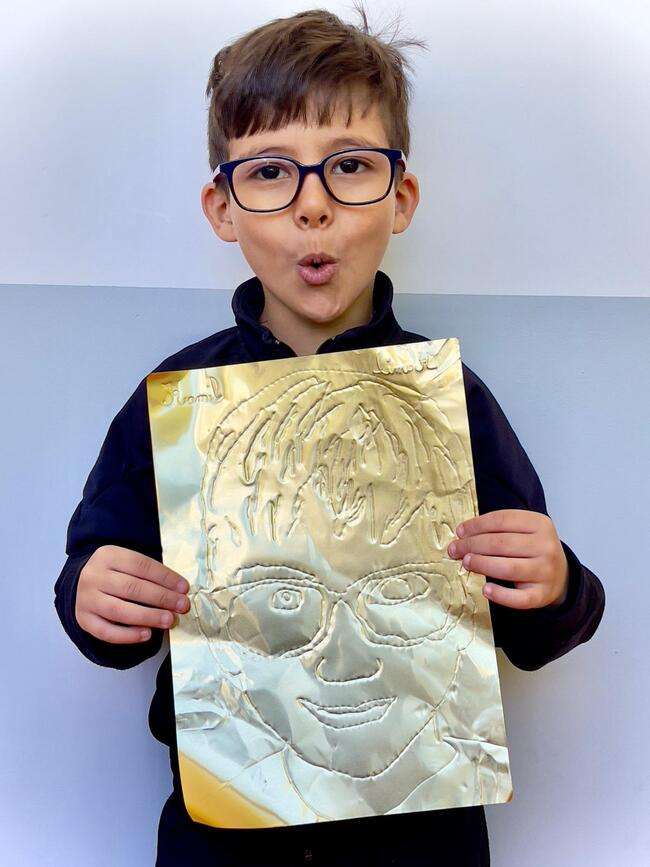 KAMIL
Kamil
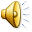 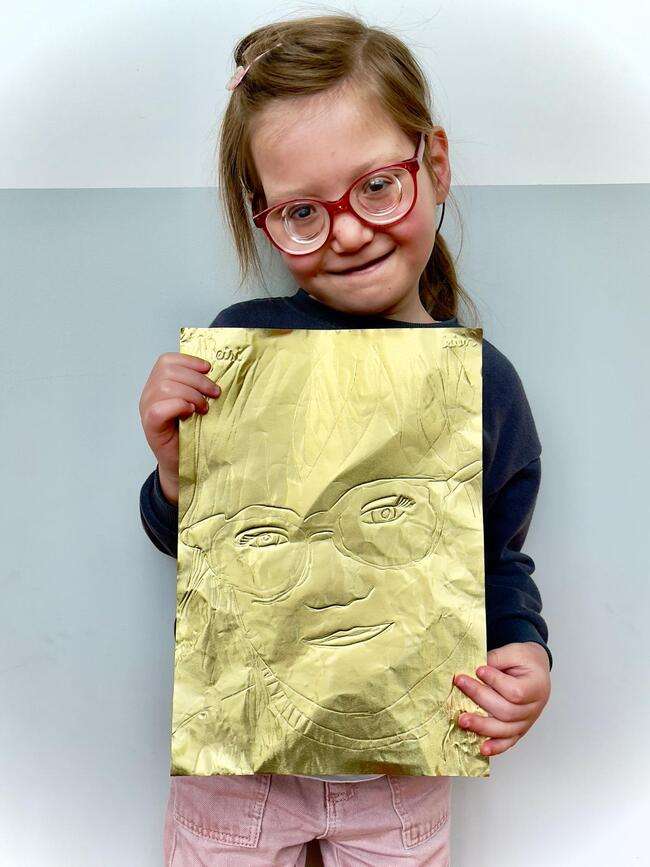 KEISI
Keisi
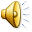 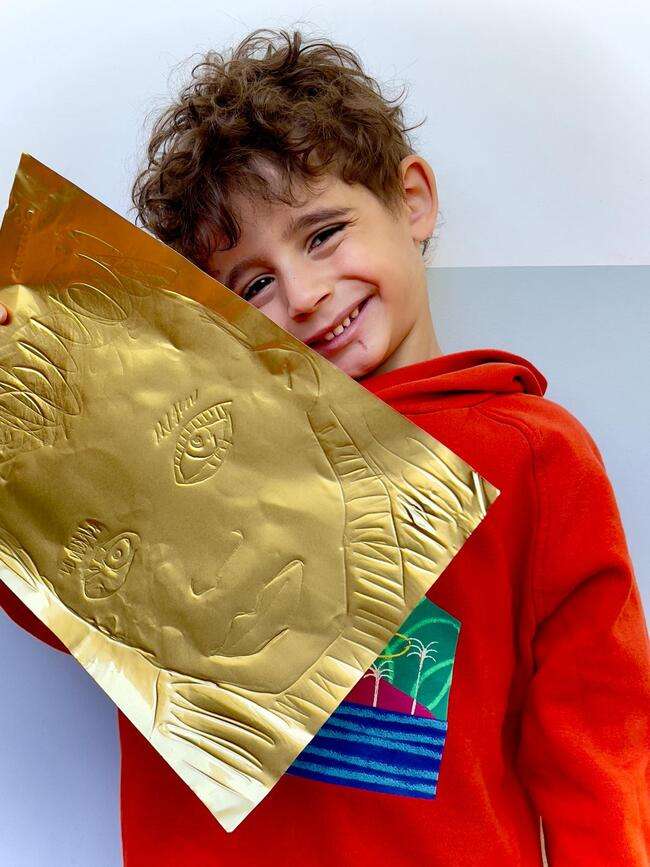 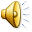 LUCAS
Lucas
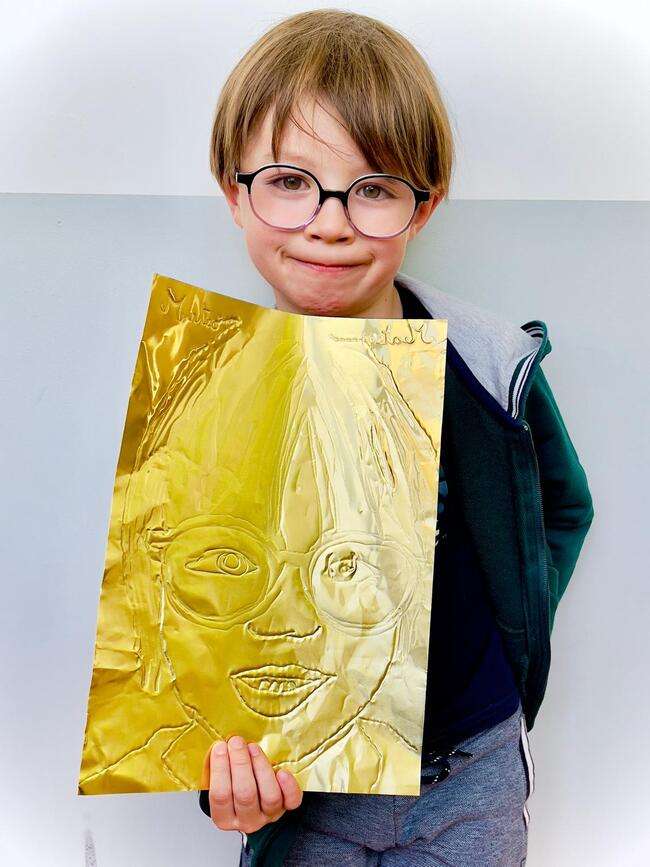 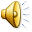 MATEO
Mateo
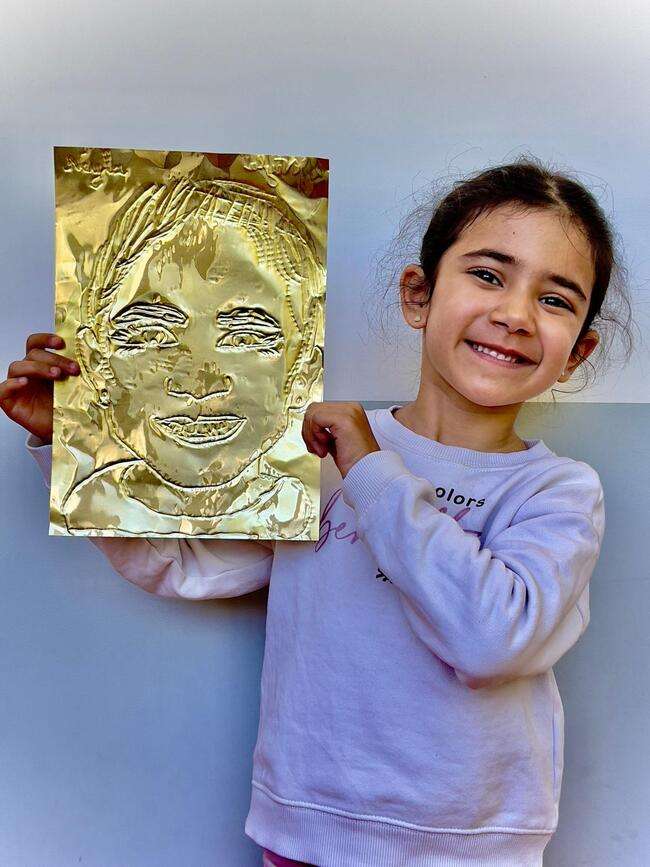 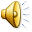 NEYLA
Neyla
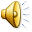 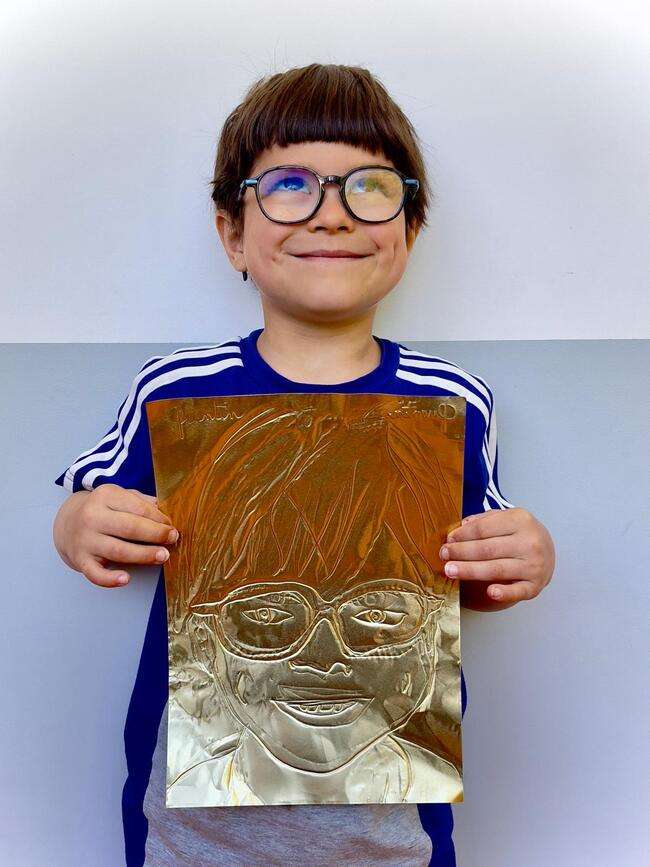 QUENTIN
Quentin
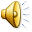 Les  élèves de Petite Section ont réalisé leur autoportrait en peinture.

Côté Techniques plastiques :
Leur portrait photo a été décalqué par l’adulte. Après observations des couleurs de chaque partie de leur visage, les élèves ont réalisé les mélanges de peinture  pour se rapprocher le plus possible de la réalité; ils les ont appliqués par étapes .

Côté audio :
Chaque enfant devait répondre à ces deux questions : «  Comment tu t’appelles et qu’est-ce que tu aimes? »
Les enfants étaient libres de leur choix de pose pour la photo avec leur œuvre!
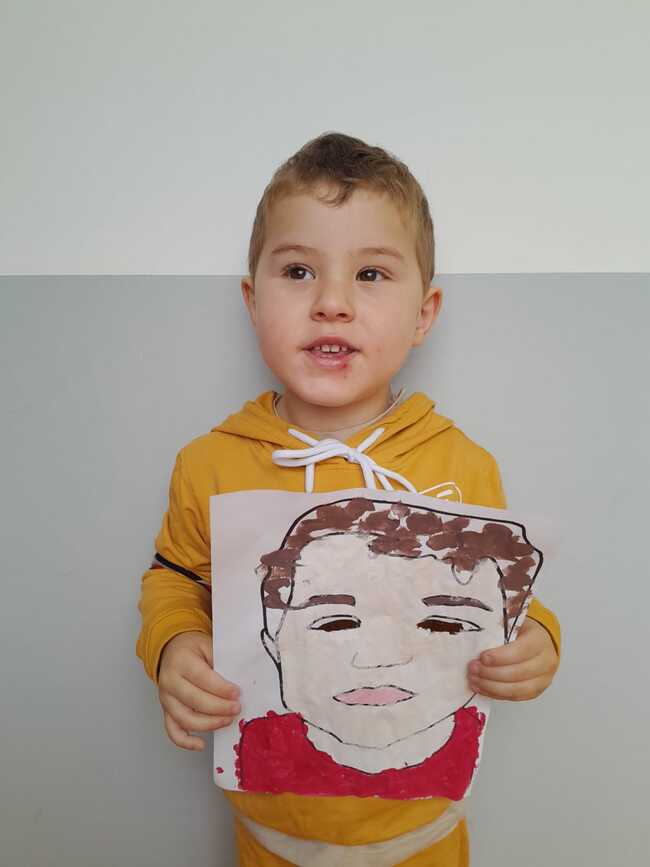 ADRIEL
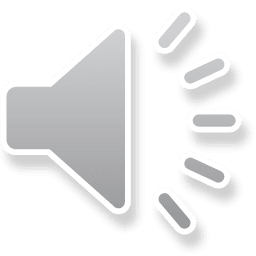 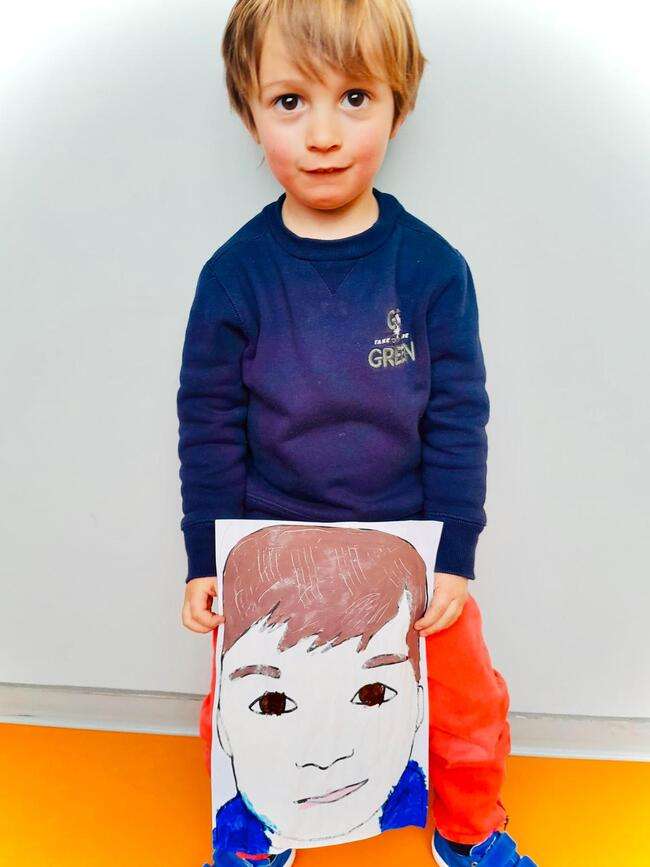 ARTHUR
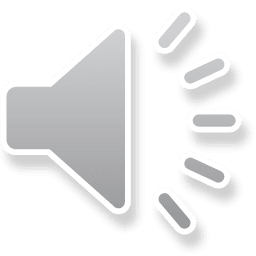 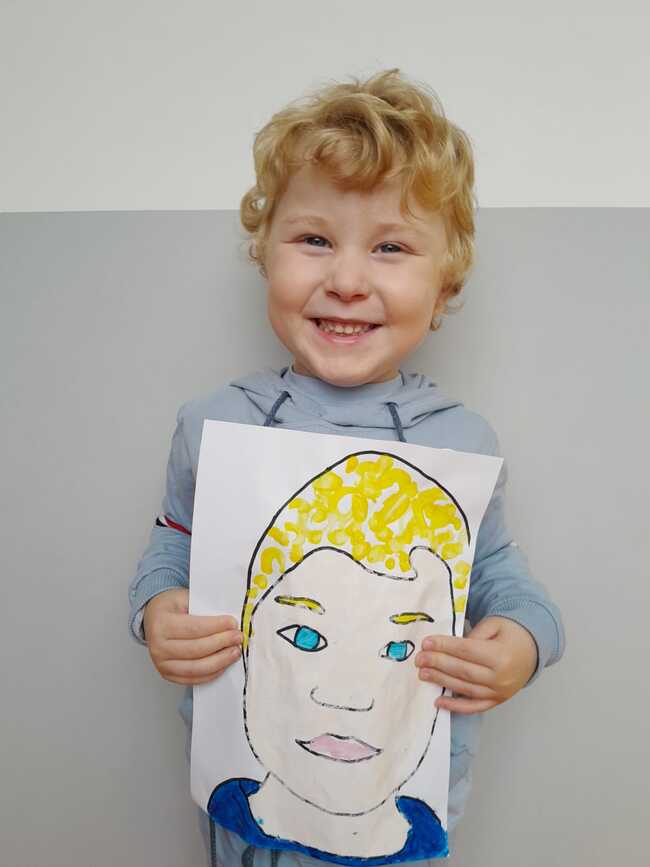 AXEL
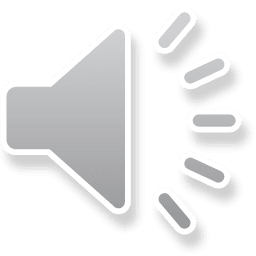 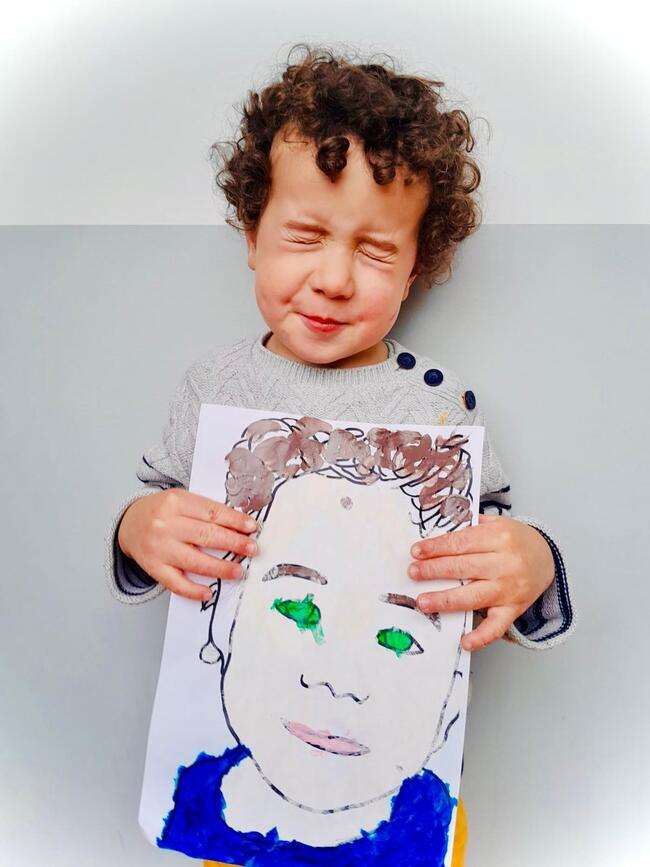 CORENTIN
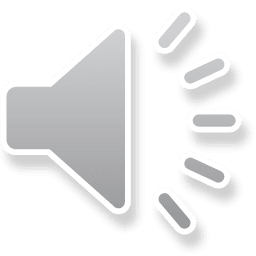 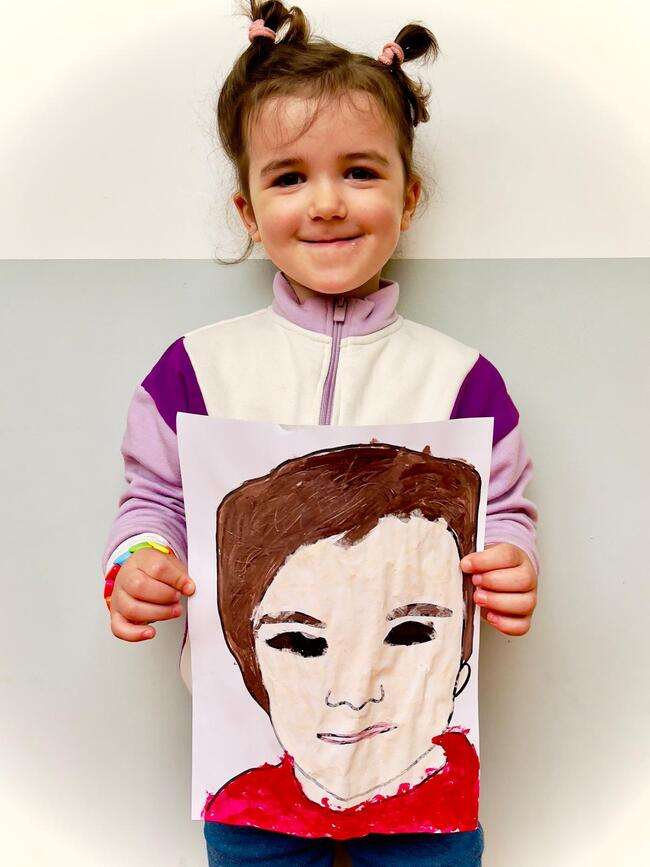 EVE
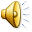 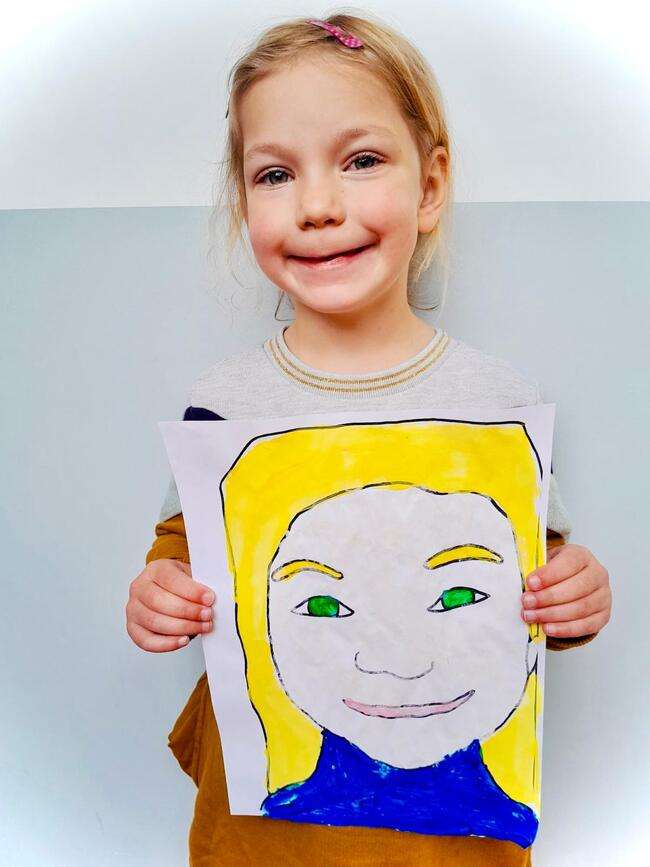 IRIS
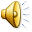 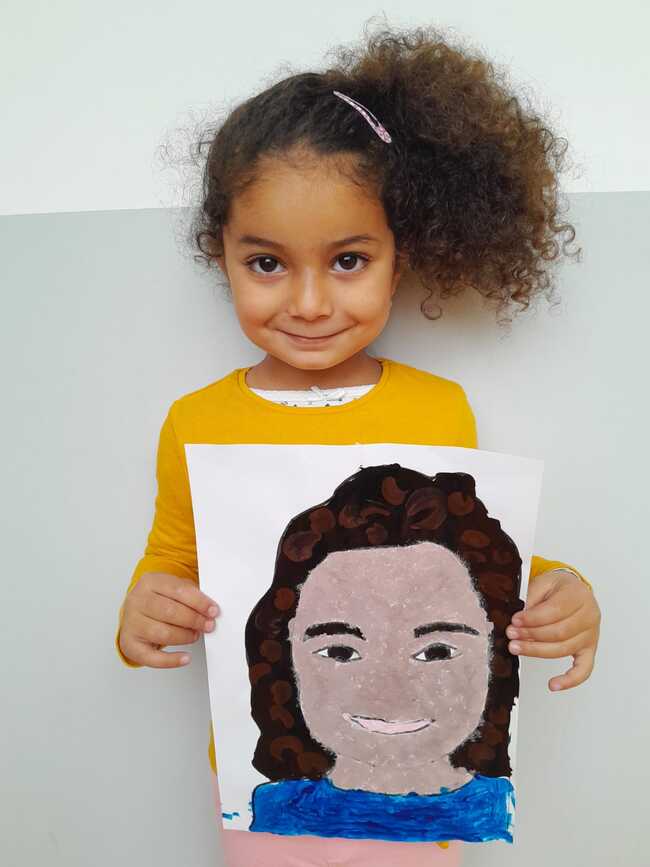 NOUHA
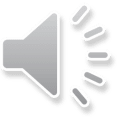 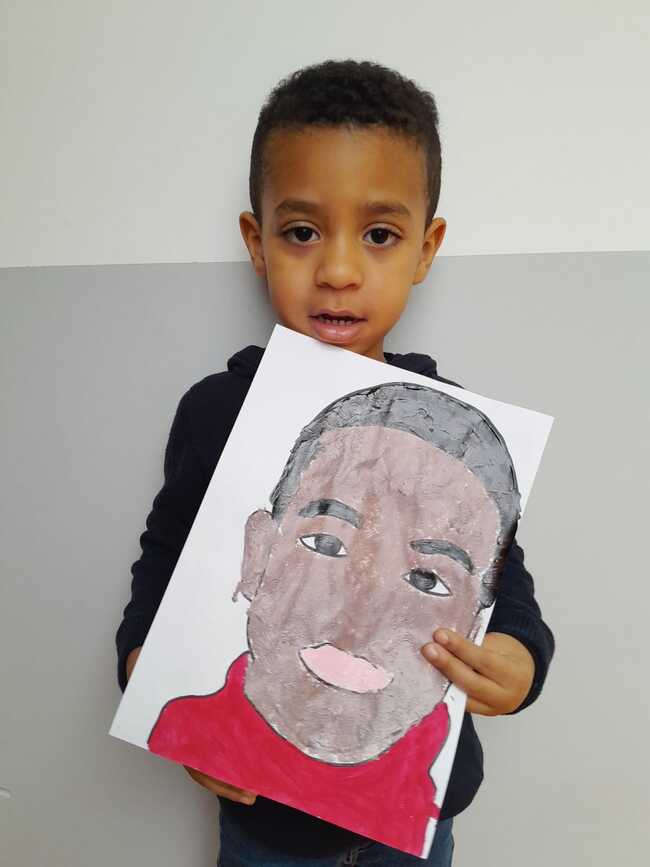 YASSER
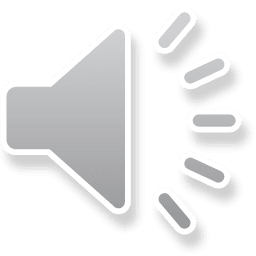 Merci à tous les enfants de PS-GS de l’école maternelle La Fontaine à Montpellier pour le travail réalisé ;

Merci à :
Belen, Camila, Farah, Gabrielle, Gaspard, Hannah, Harry, Hugo, Johanna, Jürgen, Kamil, Keisi,Lucas, Mateo, Neyla, Quentin
Adriel, Arthur, Axel, Corentin, Eve, Iris, Nouha, Yasser
Merci à MARINA pour toutes les prises de photos

Ils sont  désormais officiellement AMBASSADEURS de l’œuvre de Sonia DELAUNAY, PHILOMENE du Musée Fabre à Montpellier
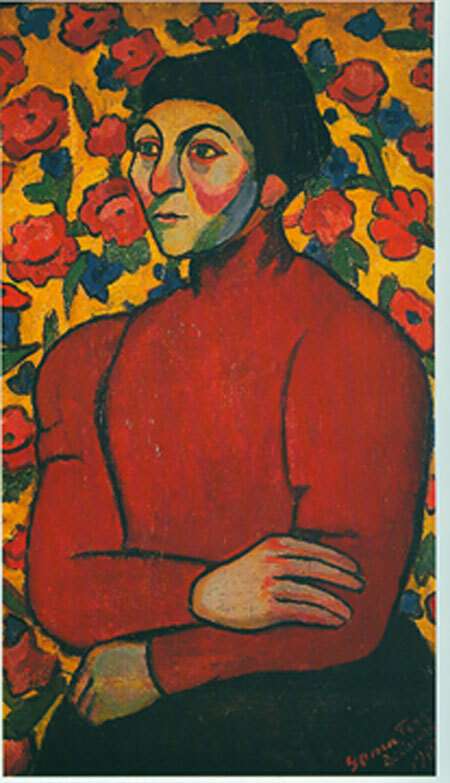